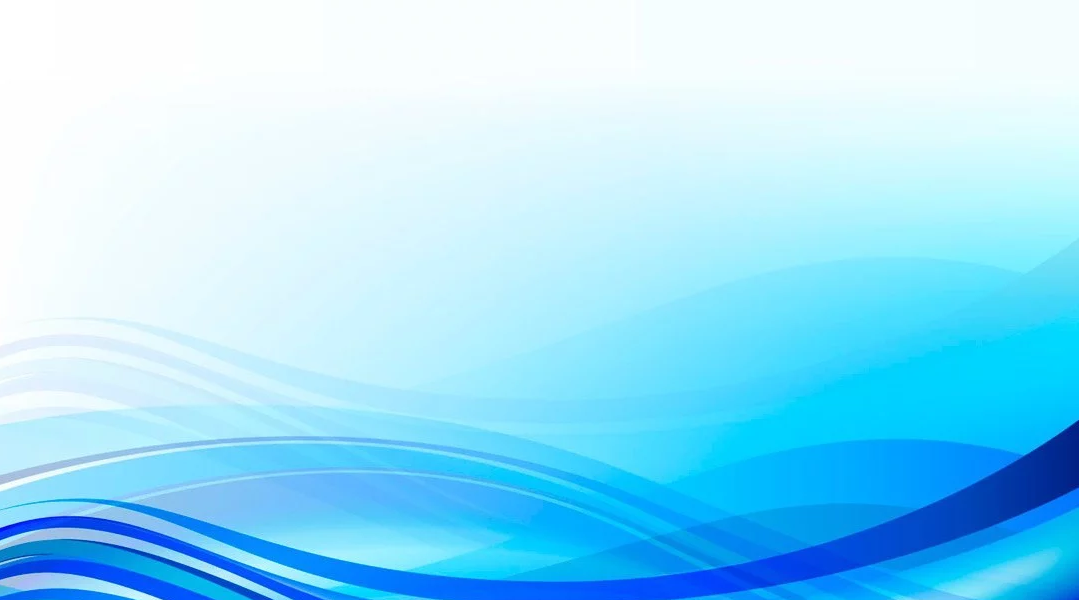 ГКУ СО «Комплексный центр социального обслуживания населения Восточного округа» г. о. Кинель
Программа социально-бытовой ориентировки инвалидов молодого возраста«Вместе-Я сам!»
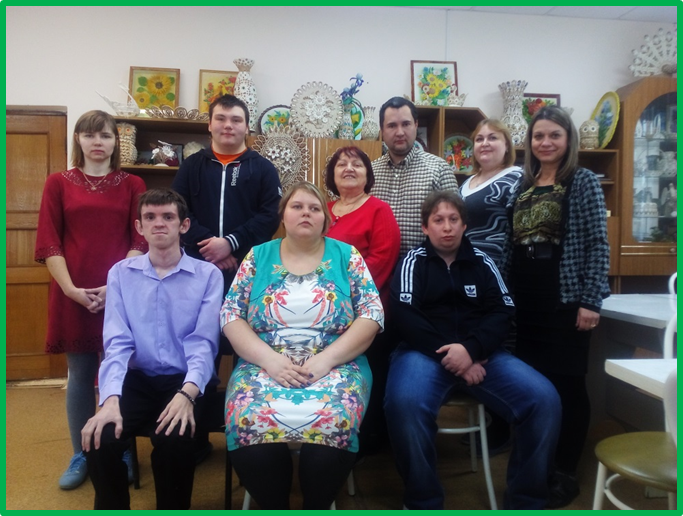 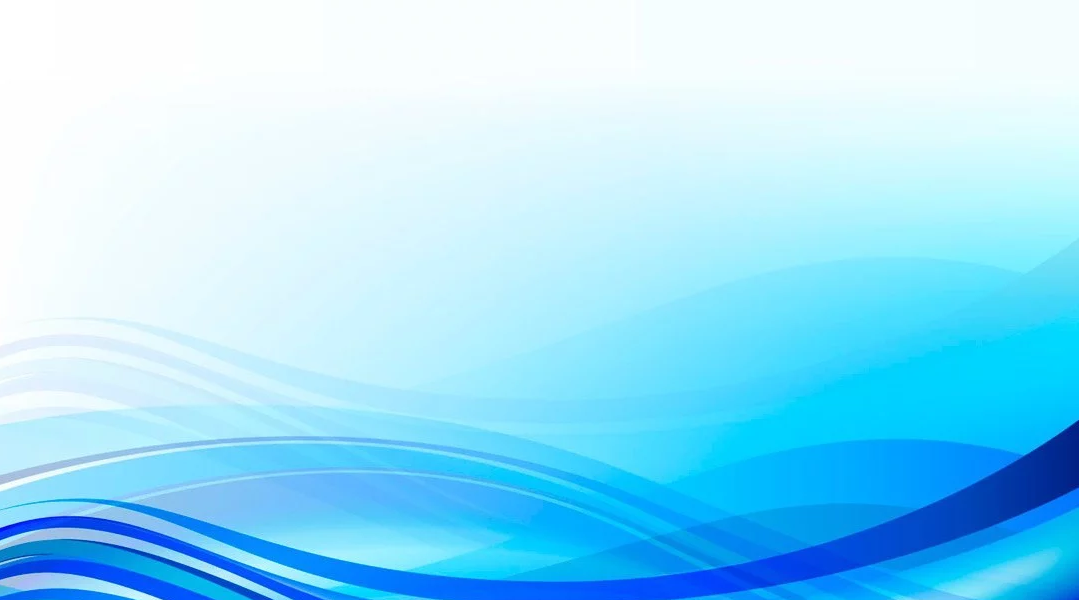 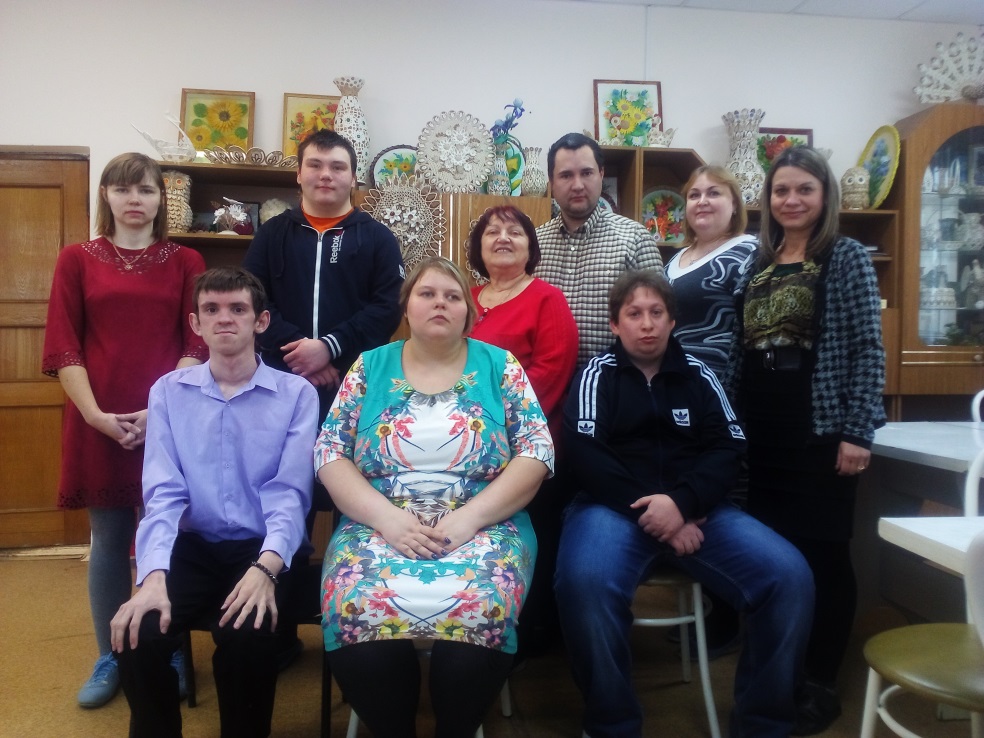 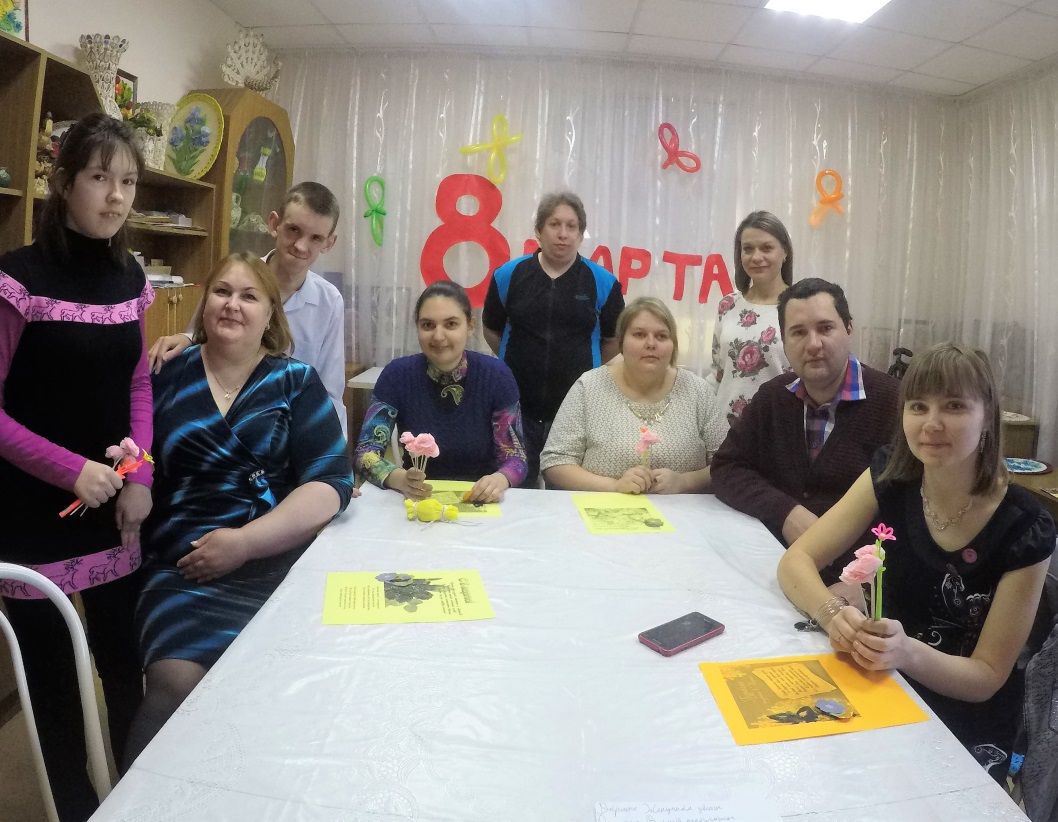 Цель программы:
Социализация и интеграция молодых инвалидов с ментальными нарушениями здоровья, в современные условия общества, привитие знаний, умений, навыков, необходимых для независимой и самостоятельной жизни, а так же практическая подготовка к самостоятельной жизни и адаптации в современном социуме. 
Программа занятий состоит из семи блоков, включающих ключевые направления социальной реабилитации инвалидов: социально-бытовое, социально-медицинское, социо-коммуникативное, социально-педагогическое, социально-правовое.
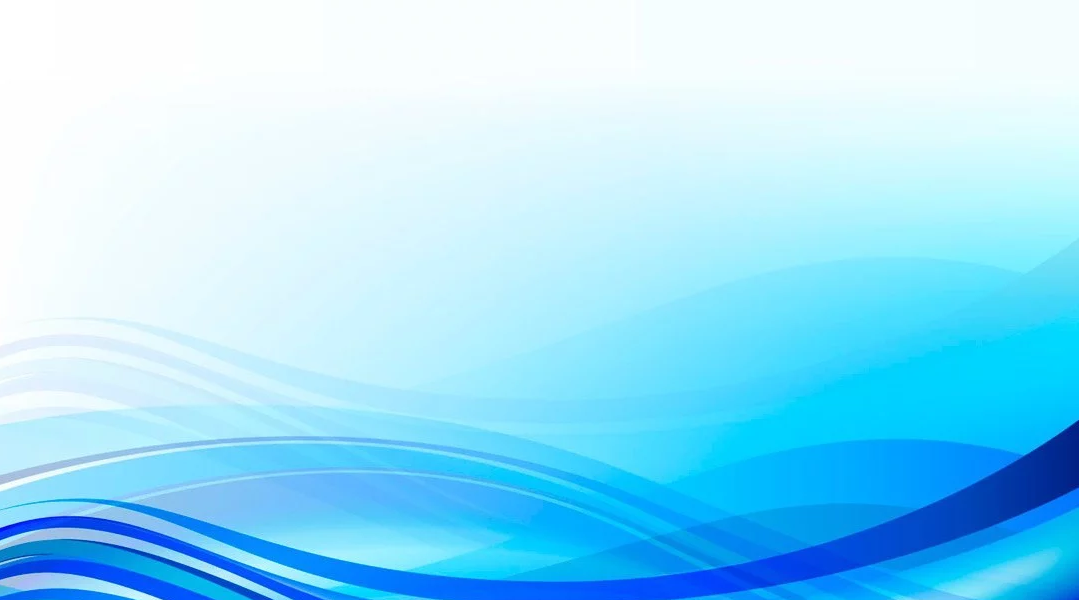 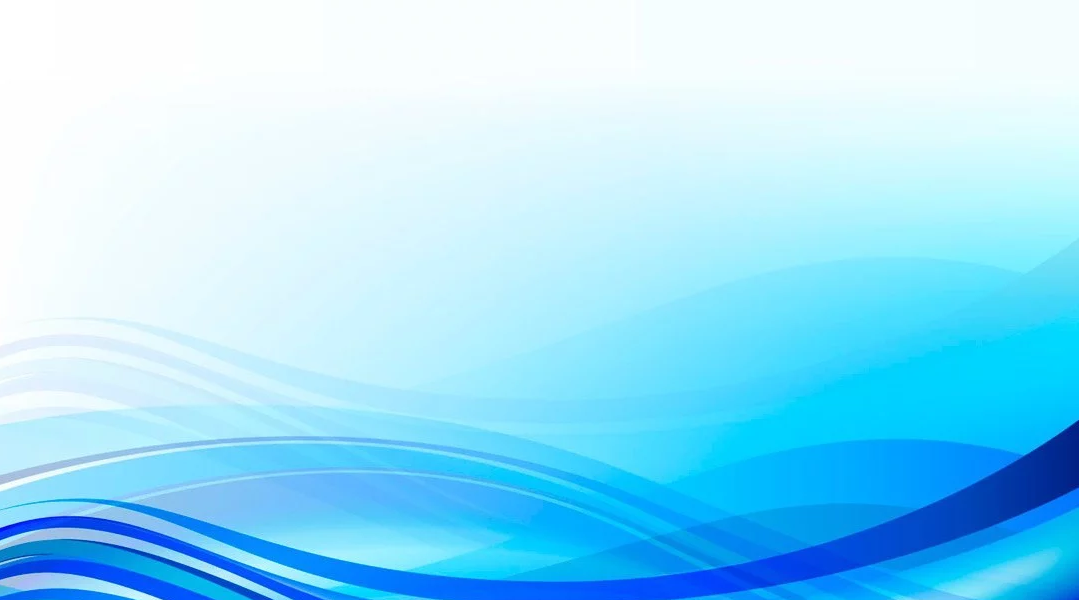 1.Блок «Кулинар» нацелен на обучение навыкам приготовления блюд из доступных продуктов, привитие интереса к введению домашнего хозяйства
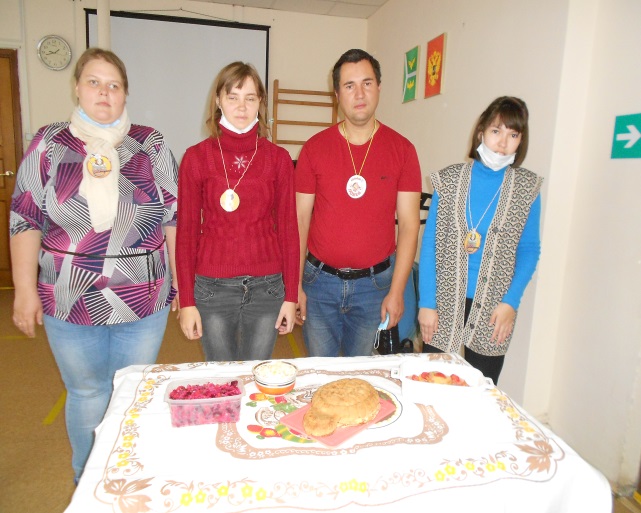 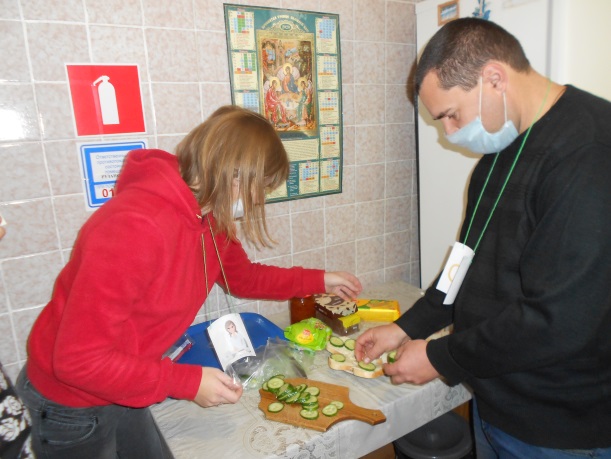 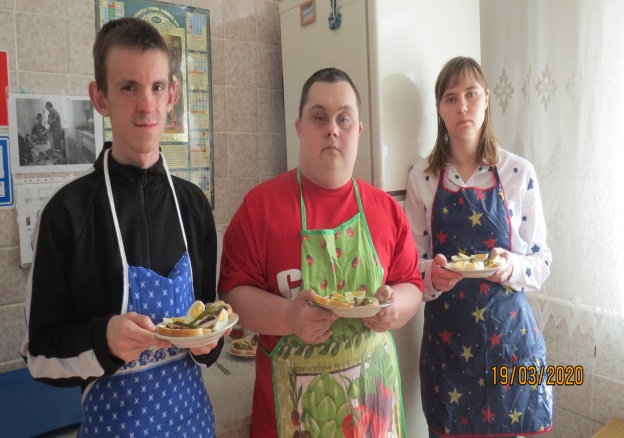 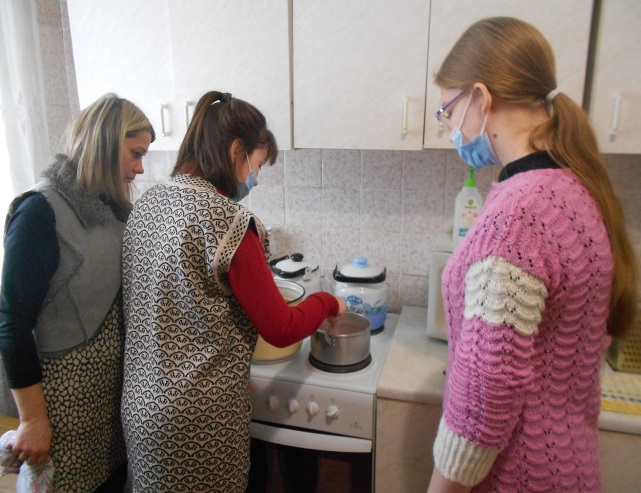 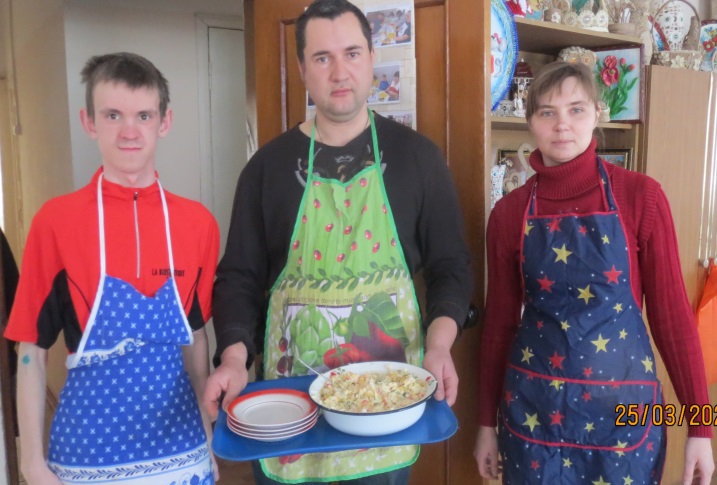 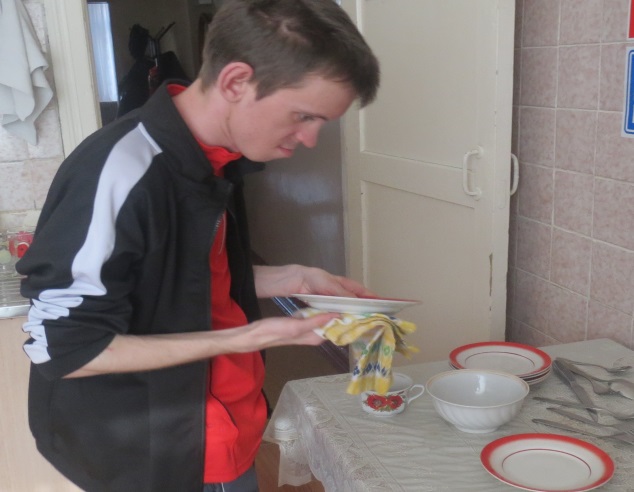 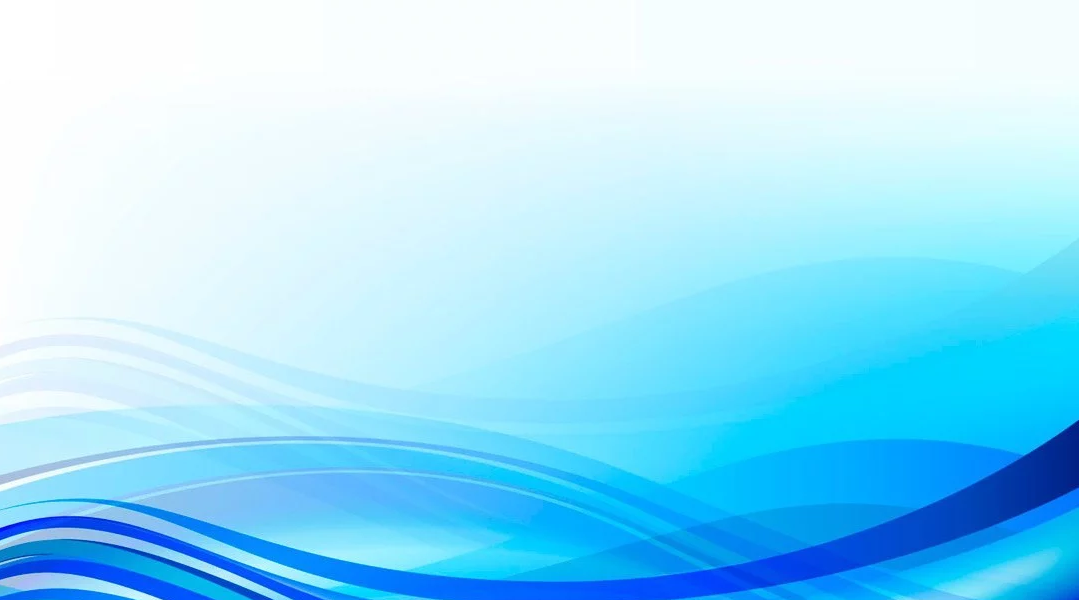 2.Блок «Будь здоров!» ставит перед собой цель формирование здорового образа жизни обучение навыкам безопасности жизнедеятельности
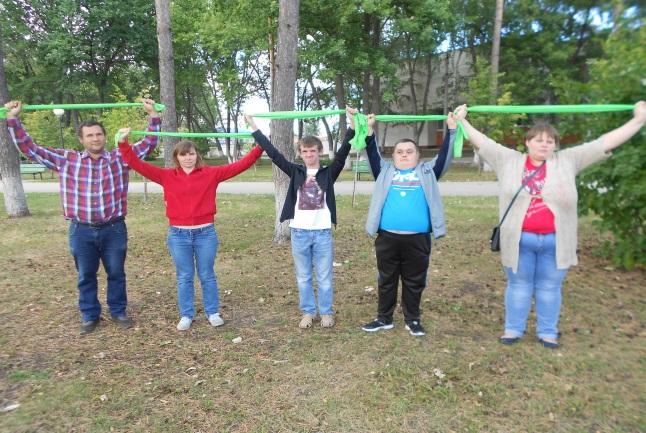 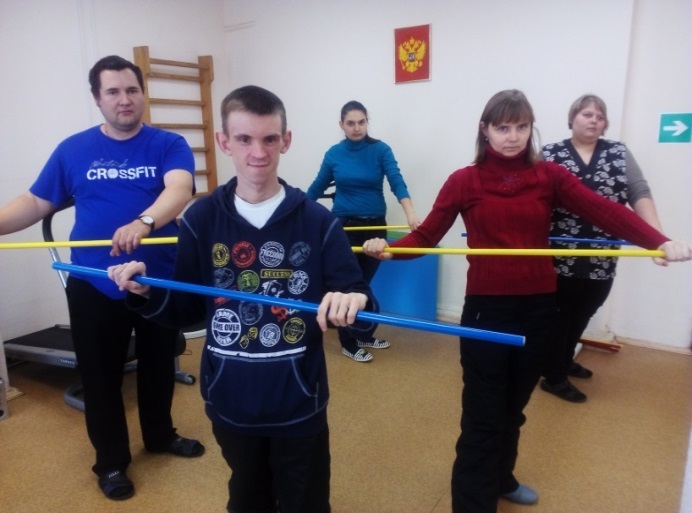 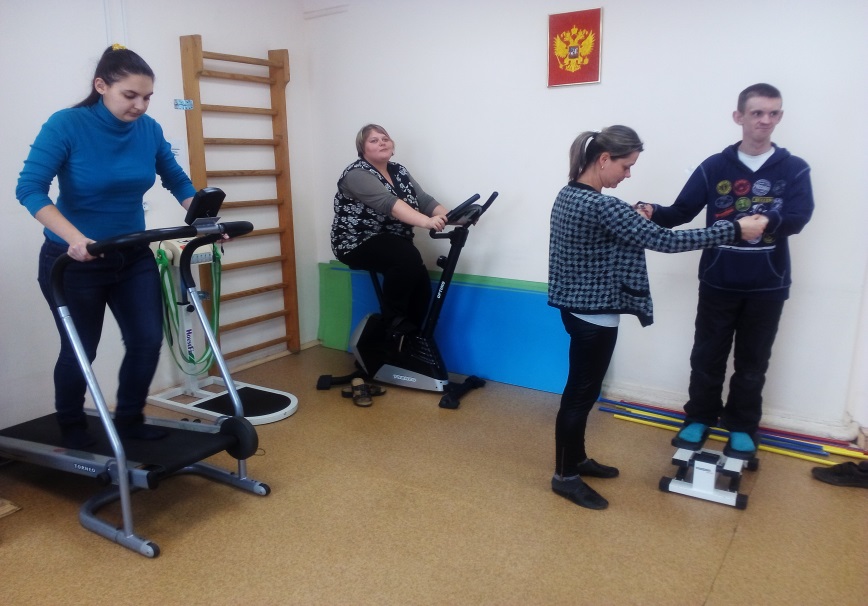 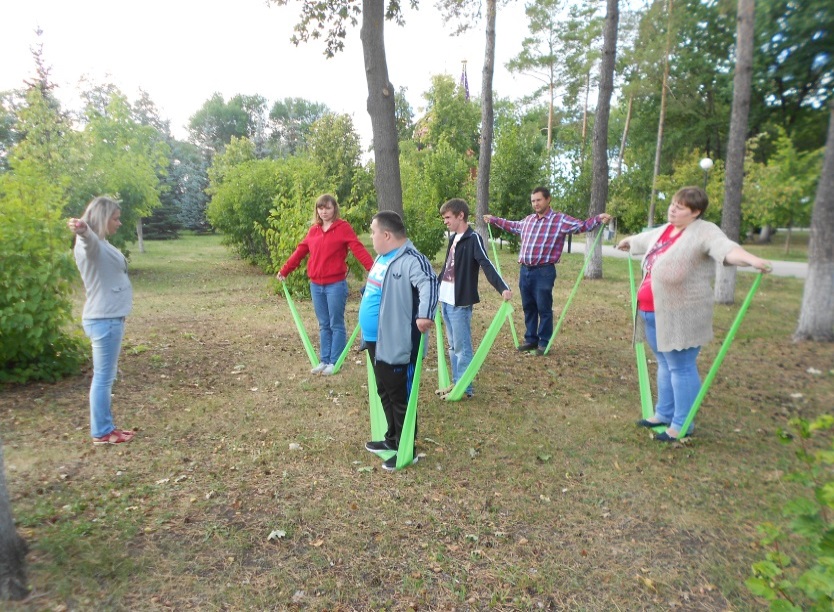 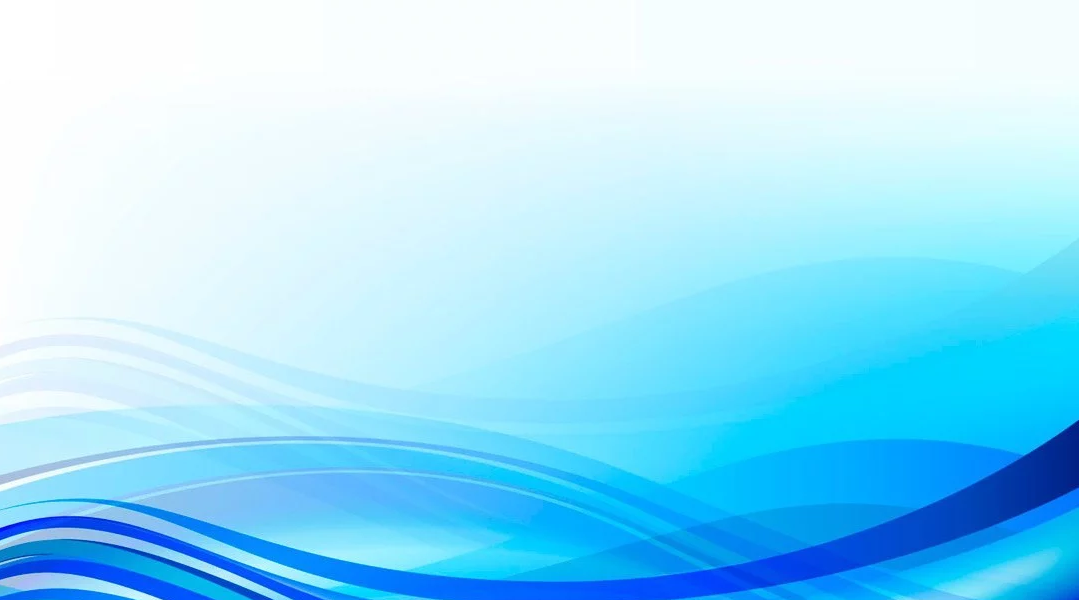 3.Блок «Мойдодыр» направлен на обучение навыкам самообслуживания, ухода за жилым помещением, соблюдению частоты и личной гигиены
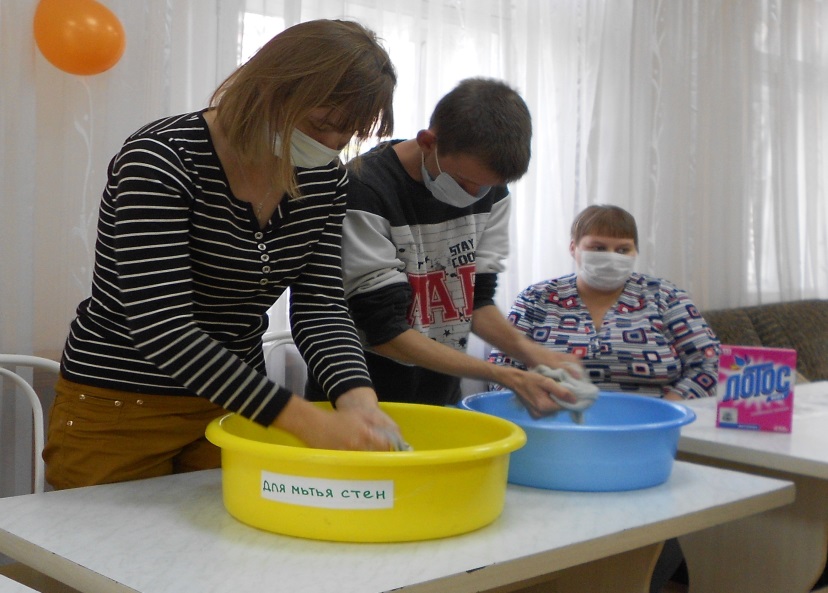 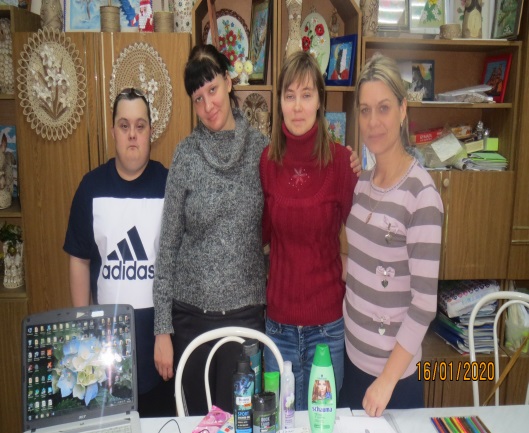 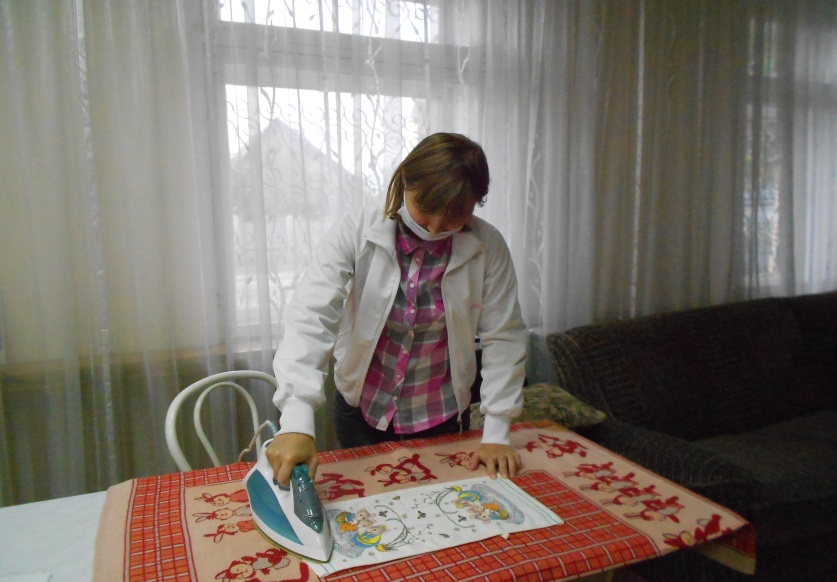 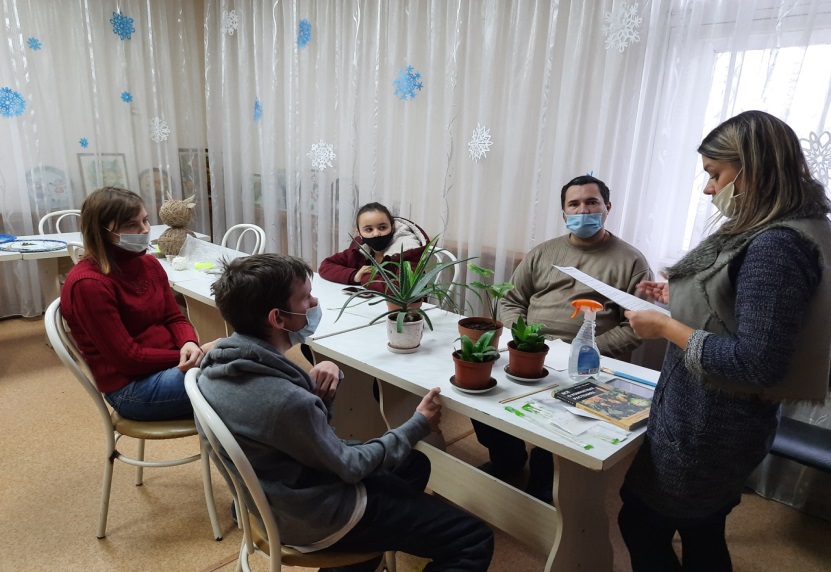 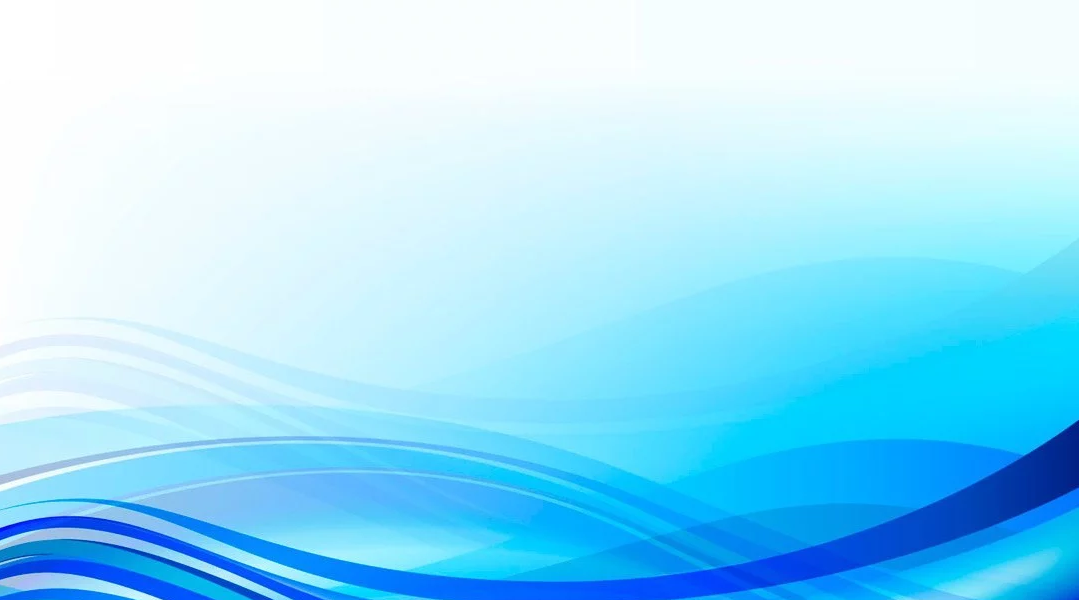 4.Блок « Дорога в  жизнь» направлен на повышение правовой культуры, формирование модели к независимой жизни и уверенного поведения в обществе.
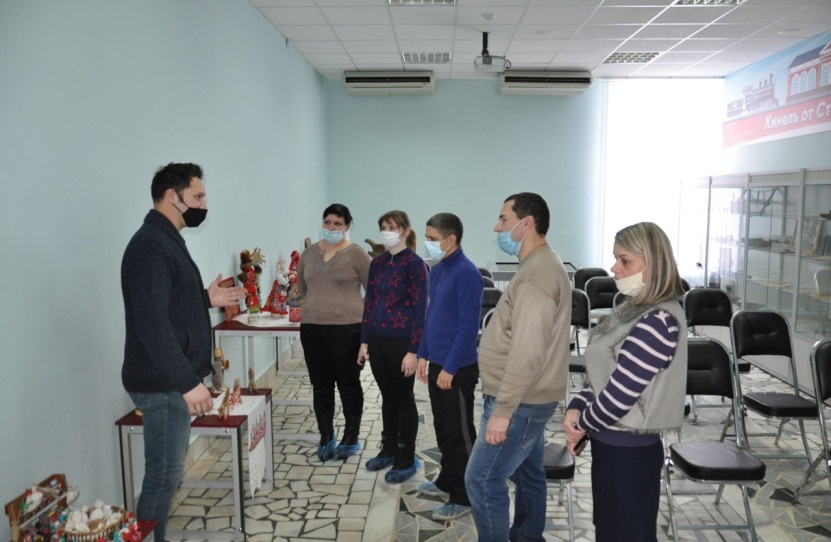 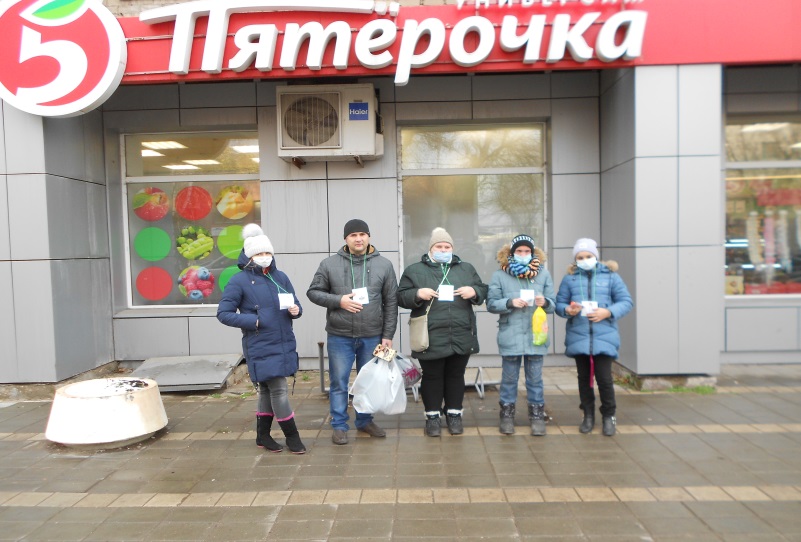 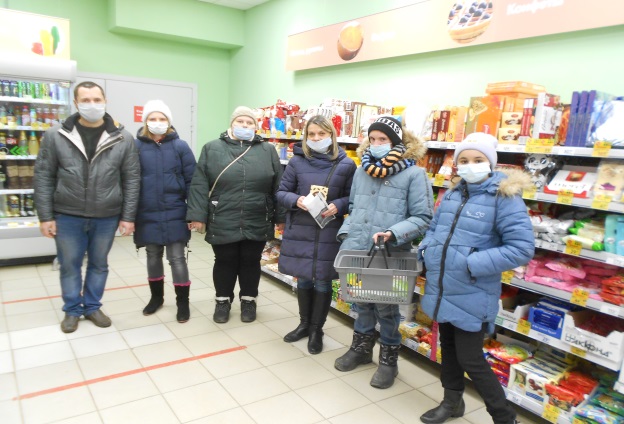 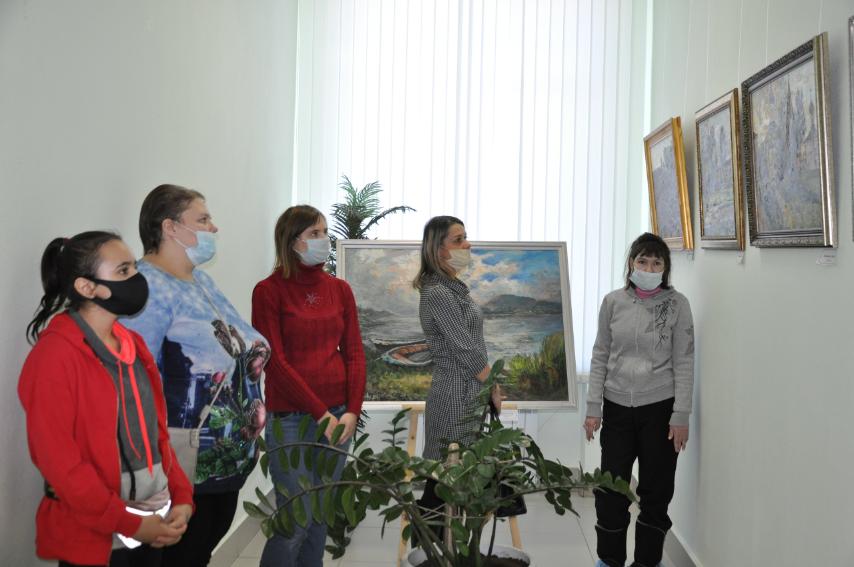 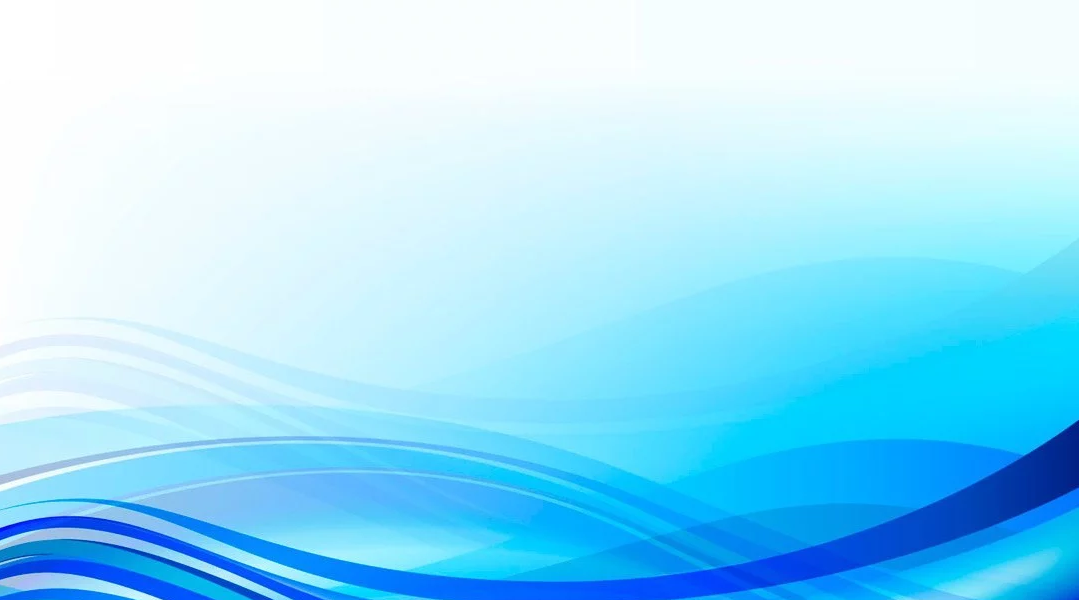 5.Блок «Академия общения» направлен на        социо-коммуникативную  реабилитацию молодых инвалидов, обучение навыкам общения с посторонними людьми и в работе в группе
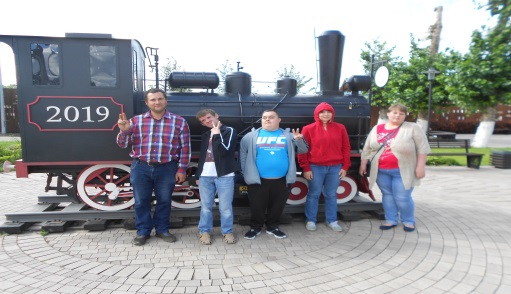 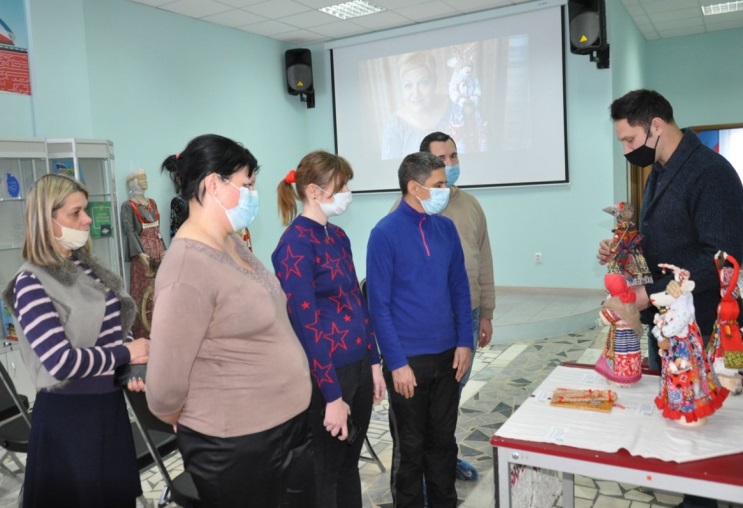 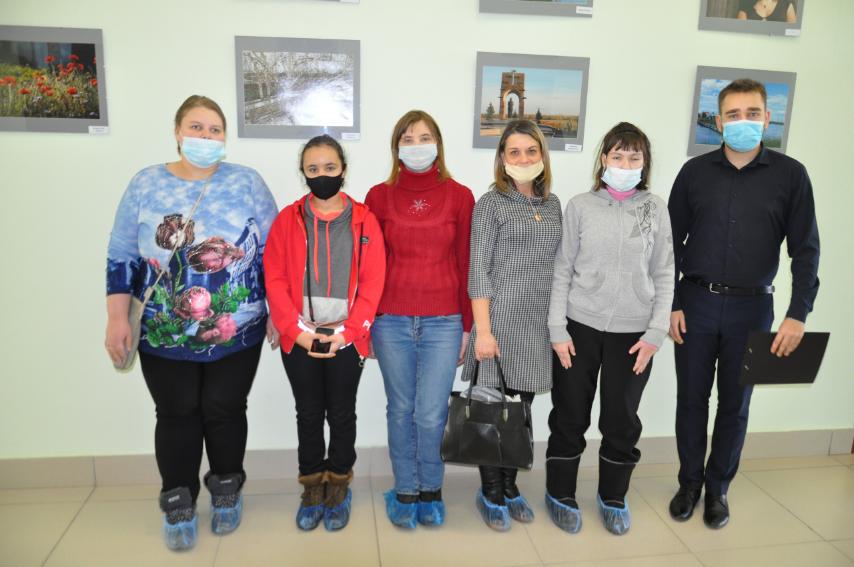 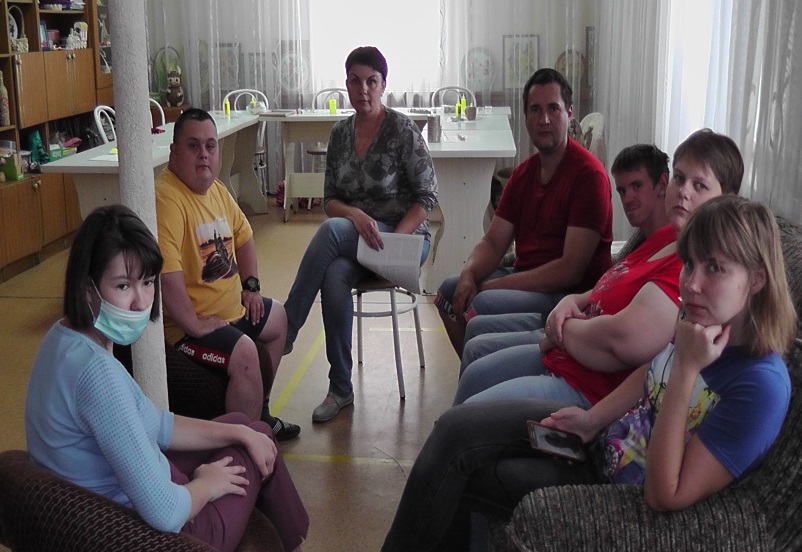 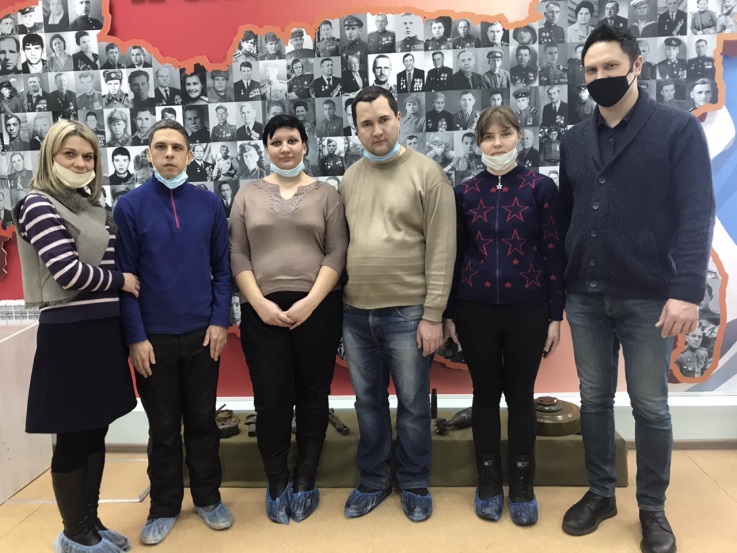 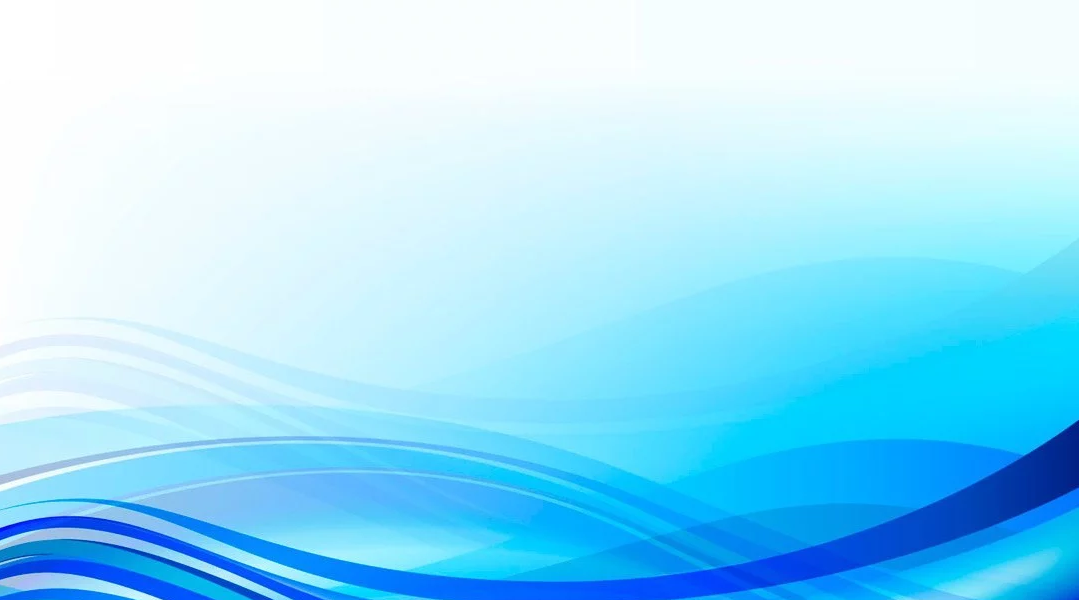 6. Блок « Семейный очаг» нацелен на  формирование у молодых инвалидов здорового образа семьи, ее духовных ценностей и культуры общения с противоположным полом
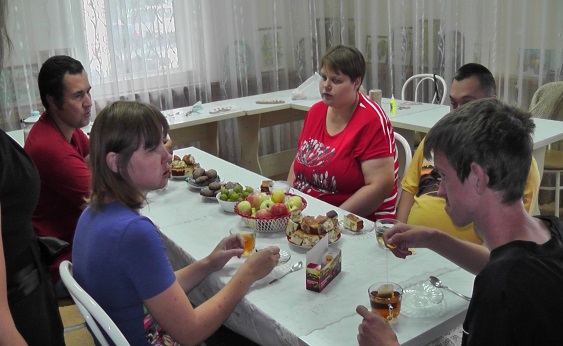 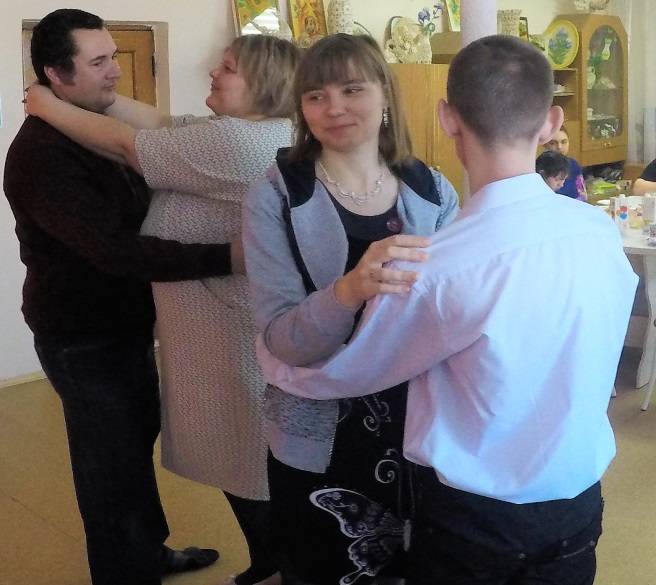 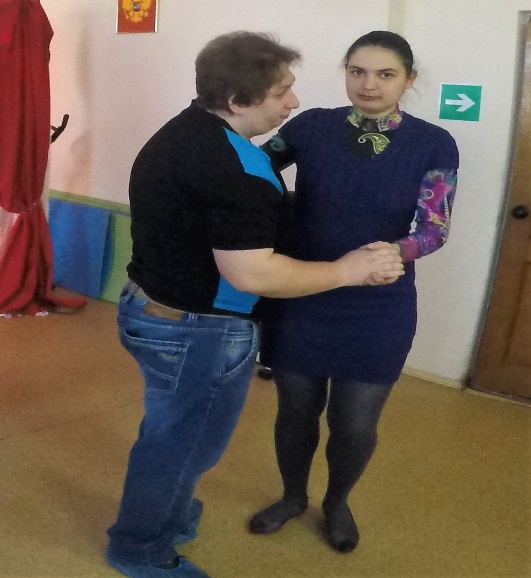 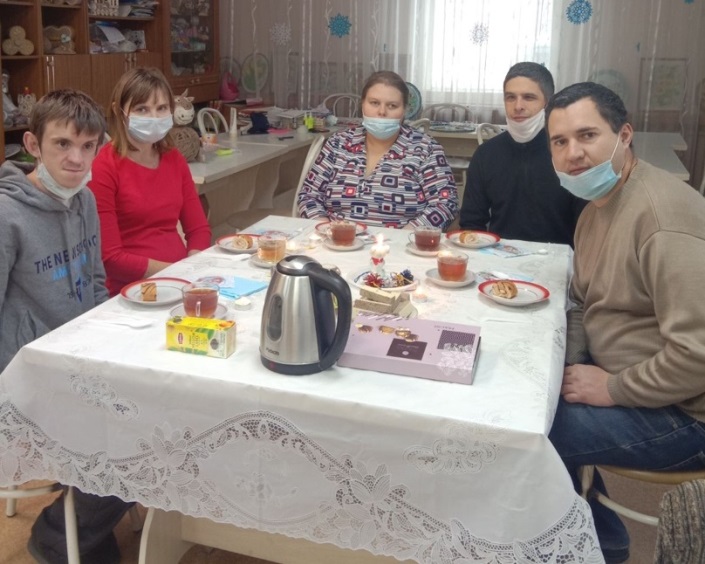 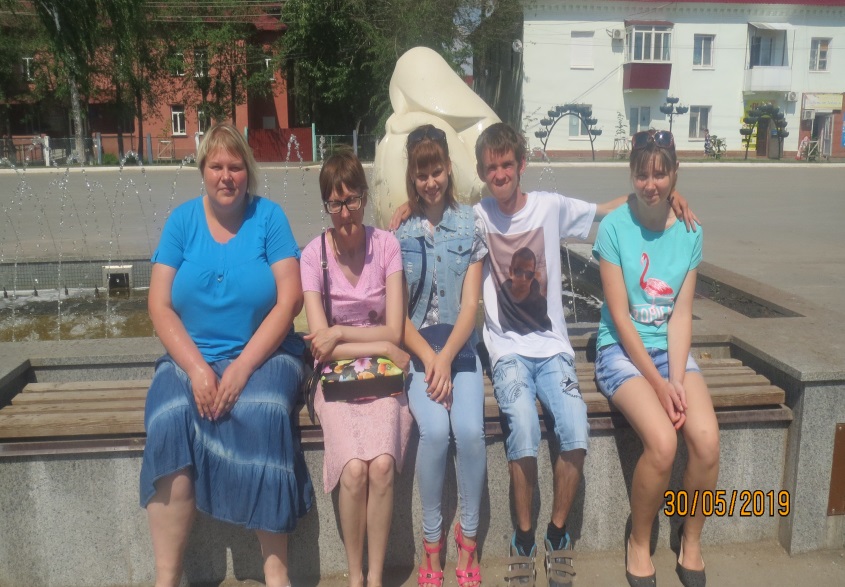 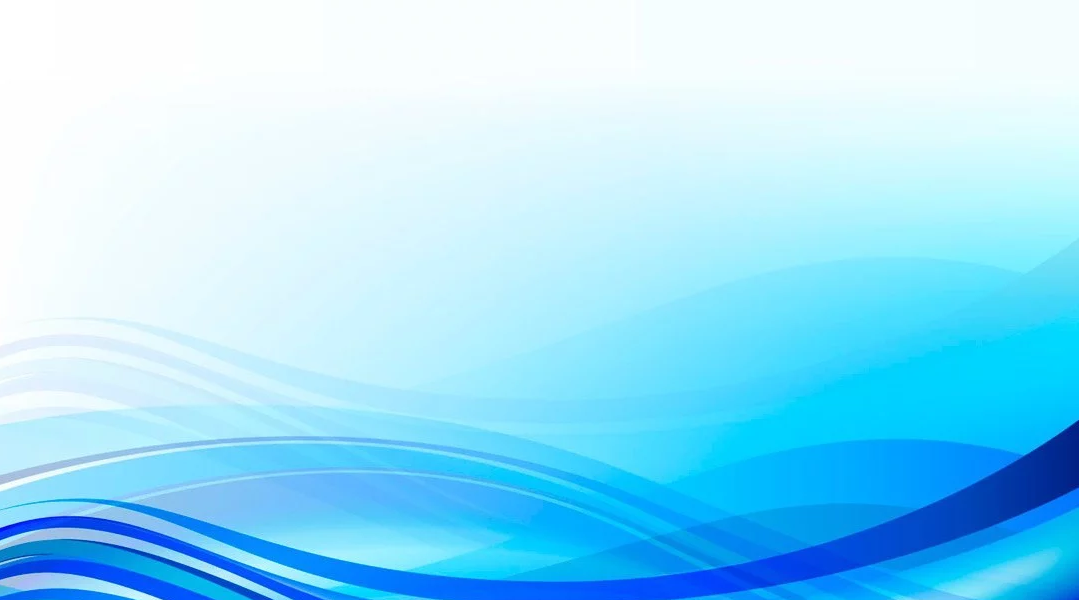 7.Блок «Твой курс» направлен на обучение компьютерной грамотности с целью дальнейшей самореализации и адаптации современной жизни общества
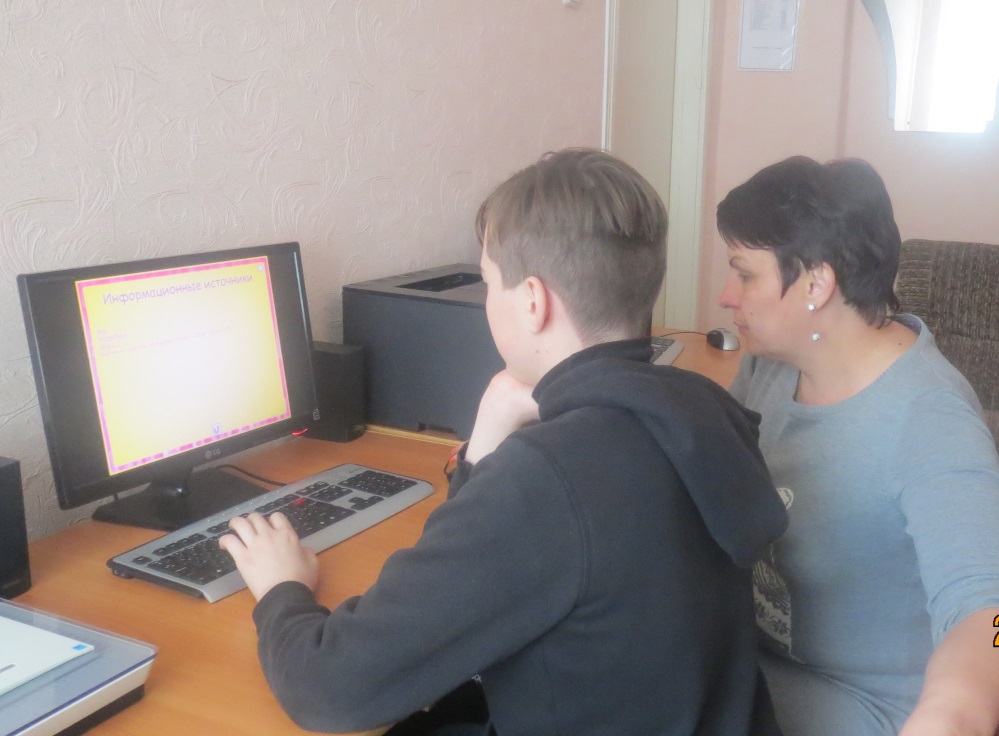 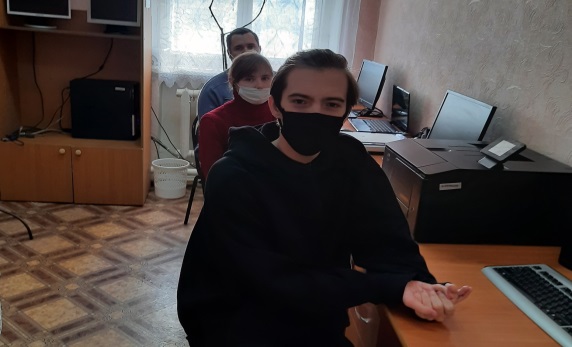 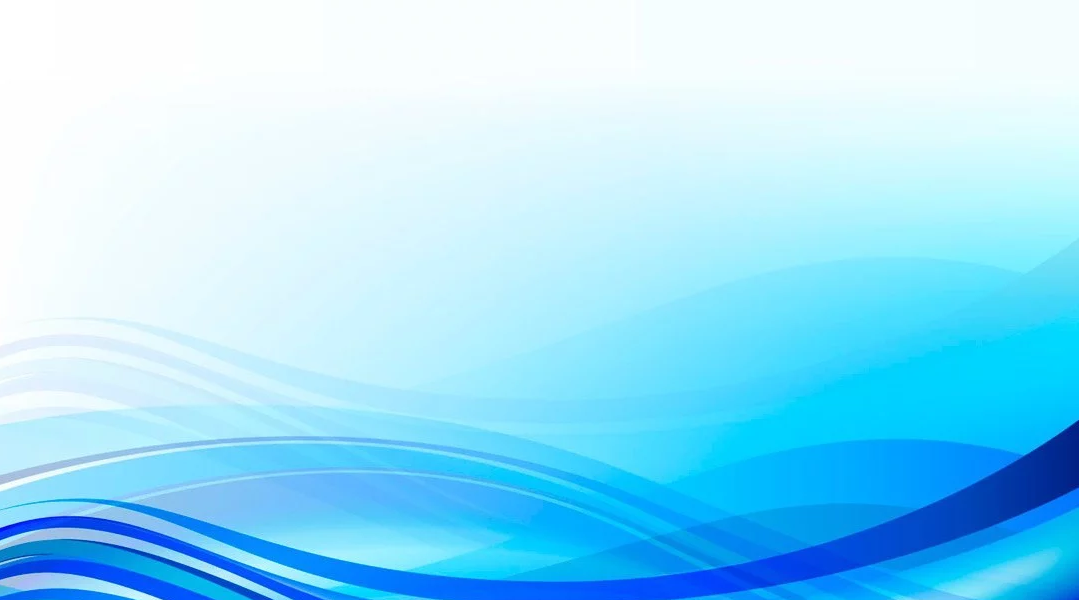 Организация досуга
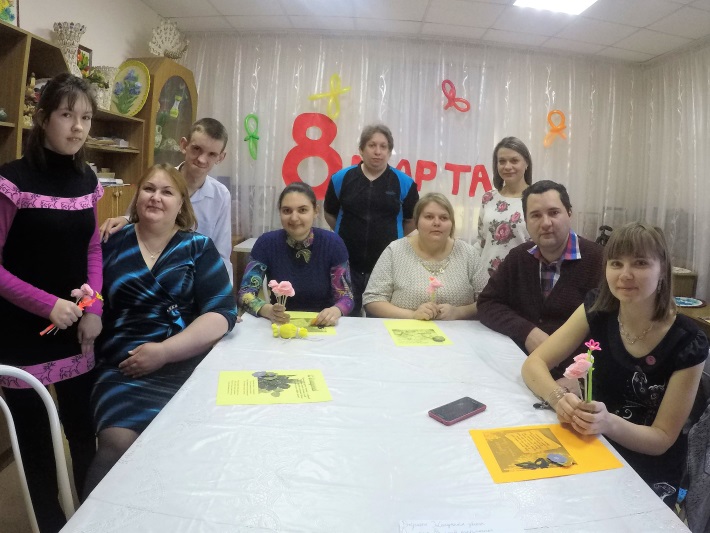 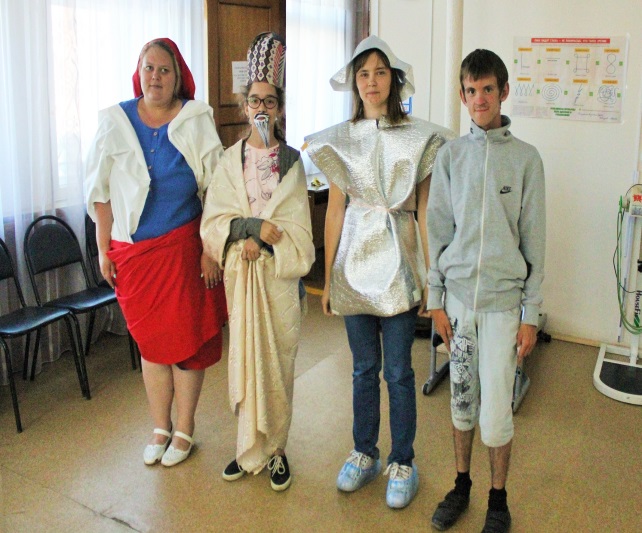 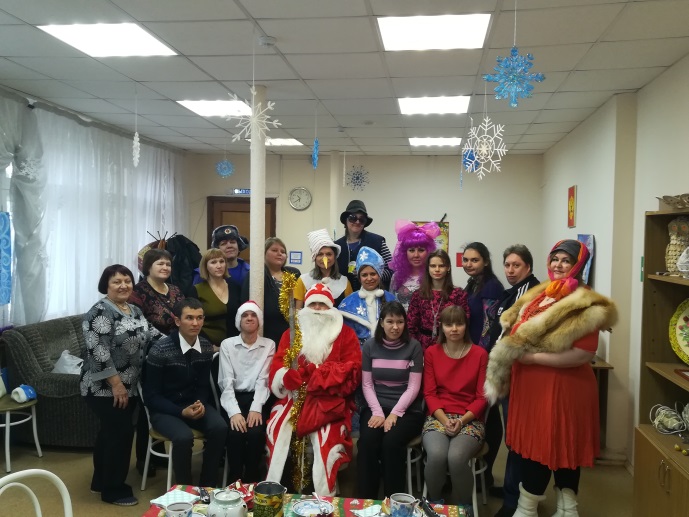 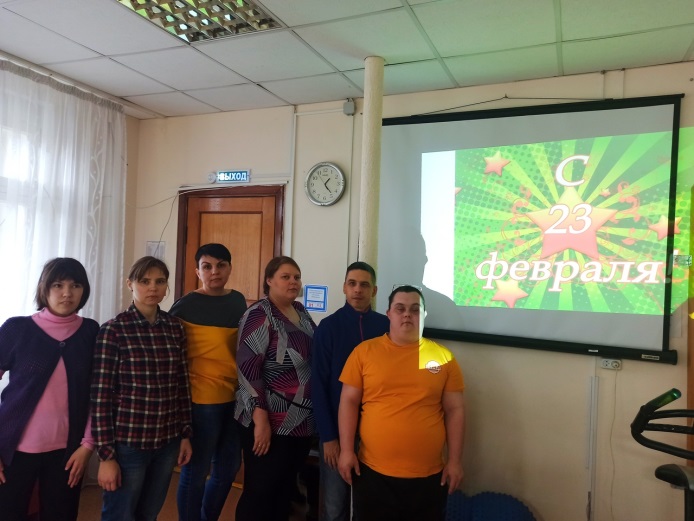 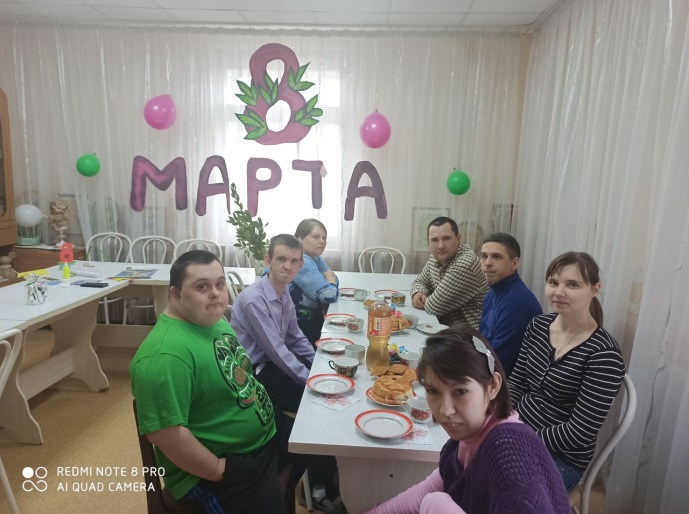 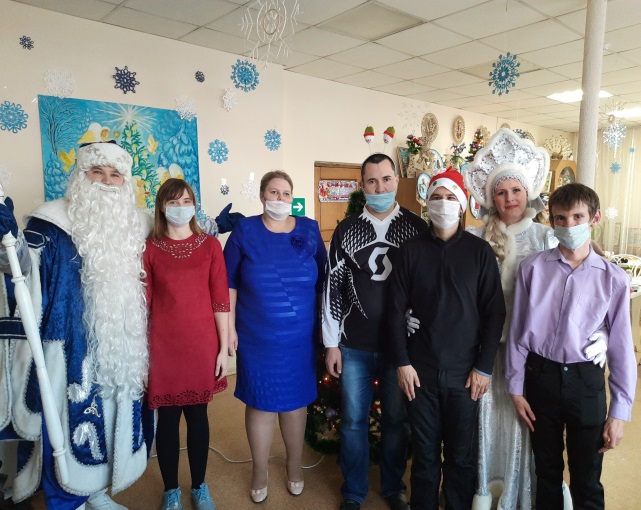 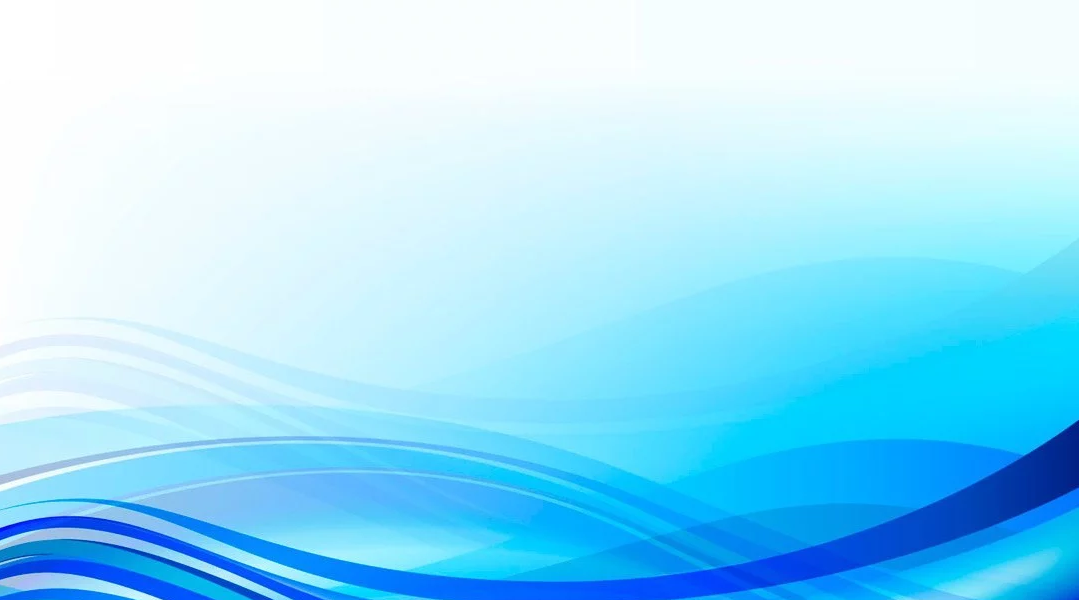 Трудотерапия
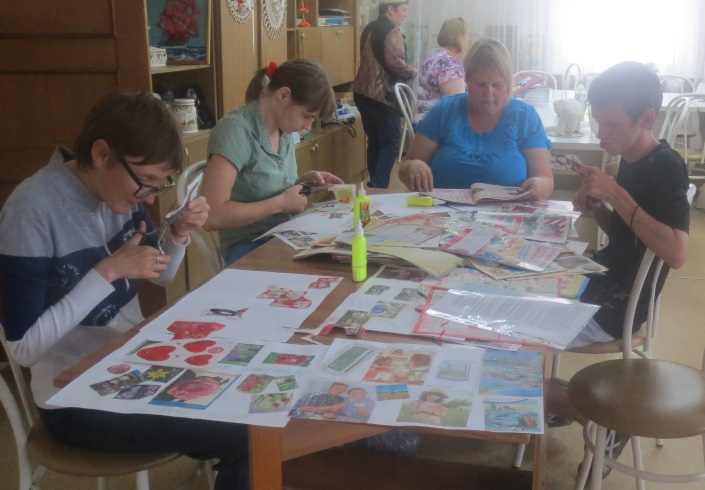 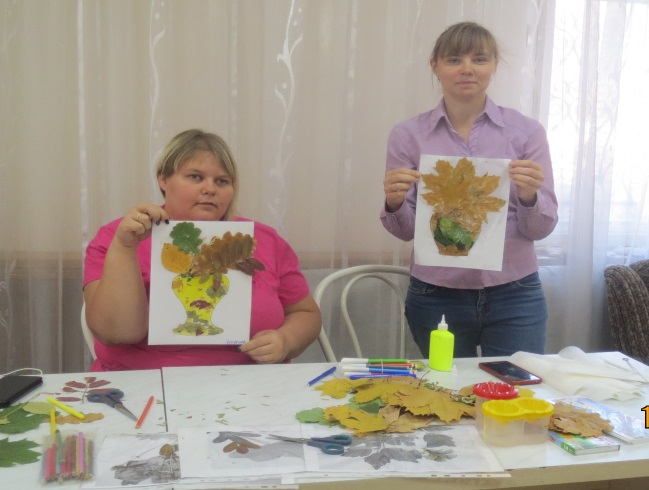 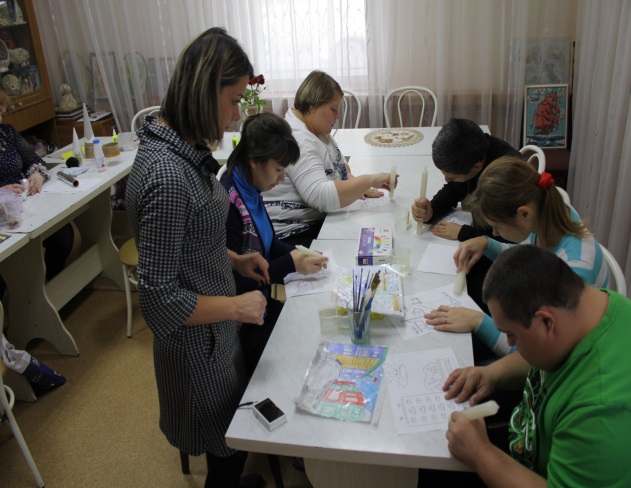 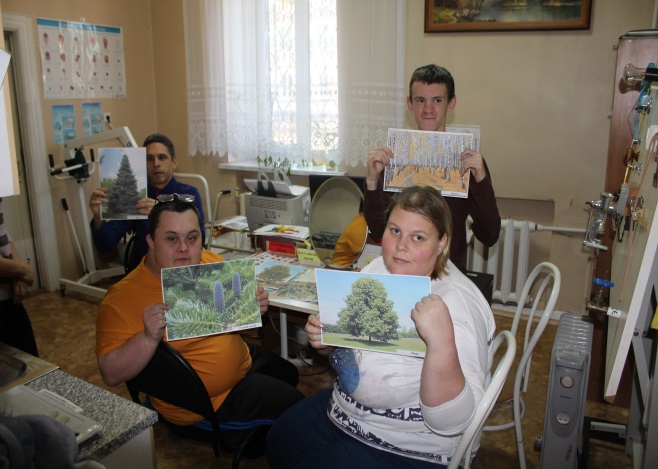 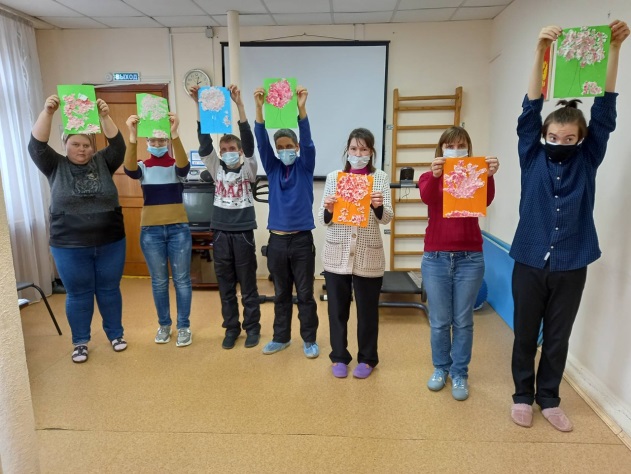 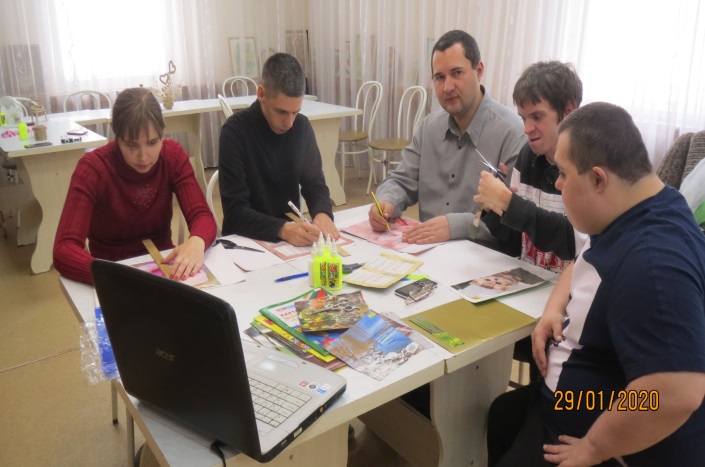 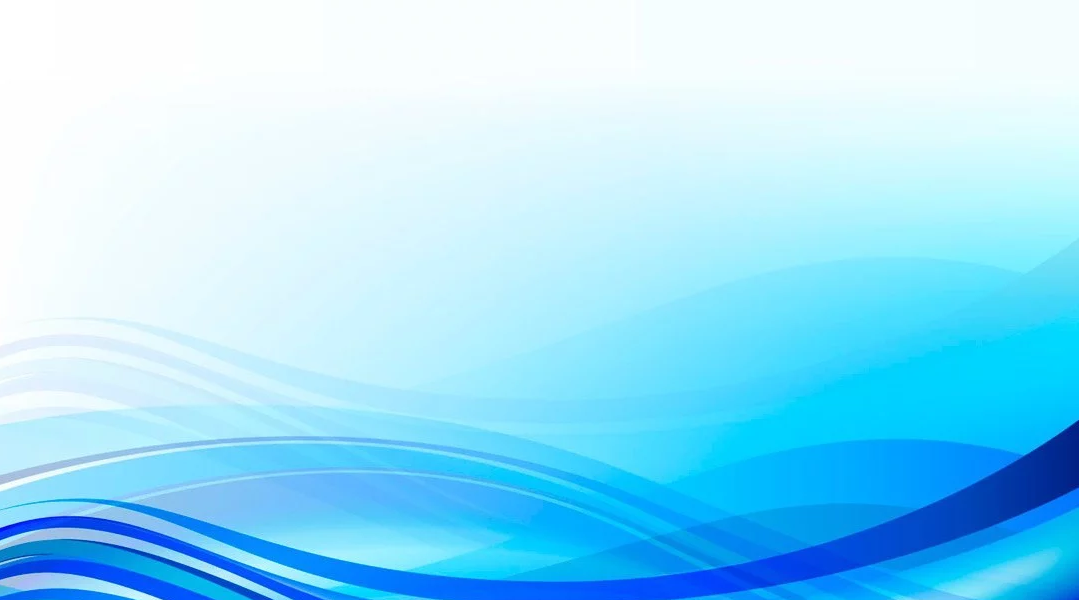 Спасибо за внимание!